potential new ECAL-P

Wolfgang Lohmann

BTU, DESY and RWTH
Current FCAL structure
Use FCAL technology, as developed for e+e- linear collider: sandwich calorimeter
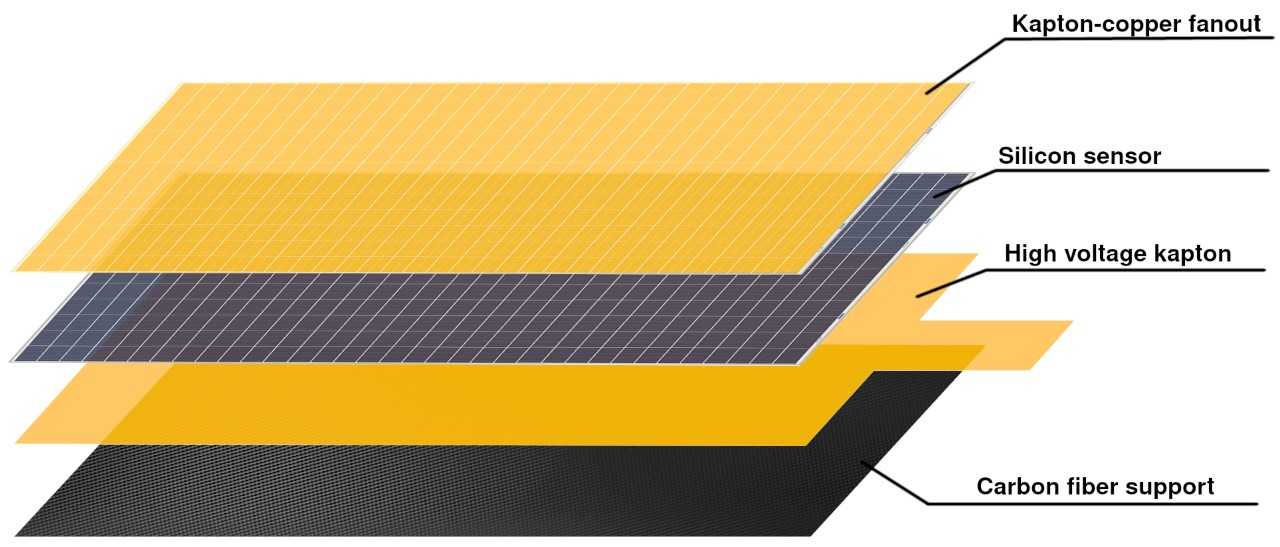 About 30 W-absorber plates 
14x14 cm2
LumiCal prototype
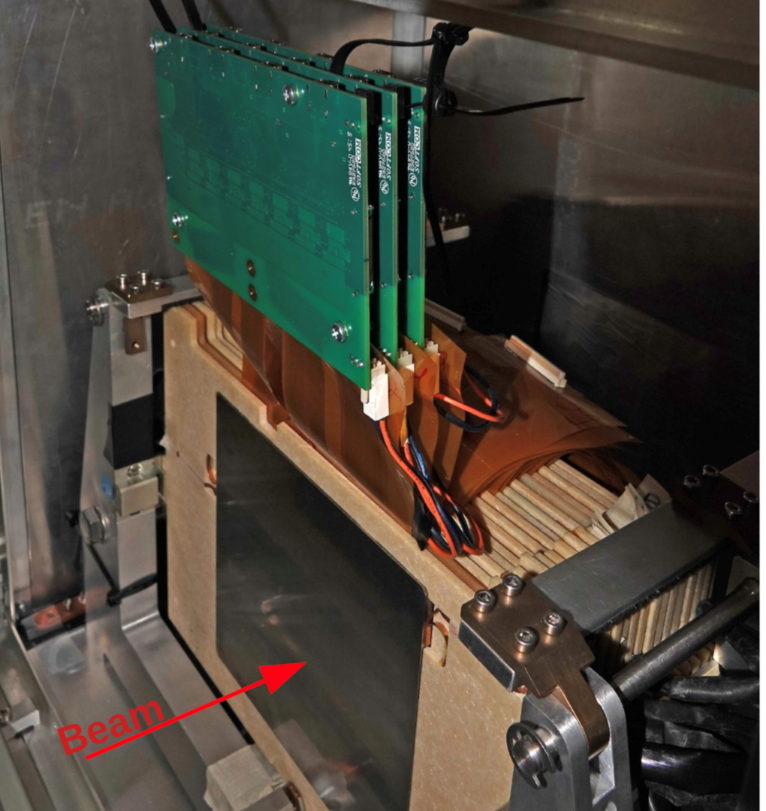 May be cutted to get 60 plates 7 x 14 cm2

With 15 plates per tower 4 towers may be build, covering in (x,y) 56 x 7 cm2 

60 sensor planes 9 x 9 cm2     (Calice type) needed, price roghly 60 k ???

About 20 k readout channels
New ECAL-P concept
New ECAL-P concept
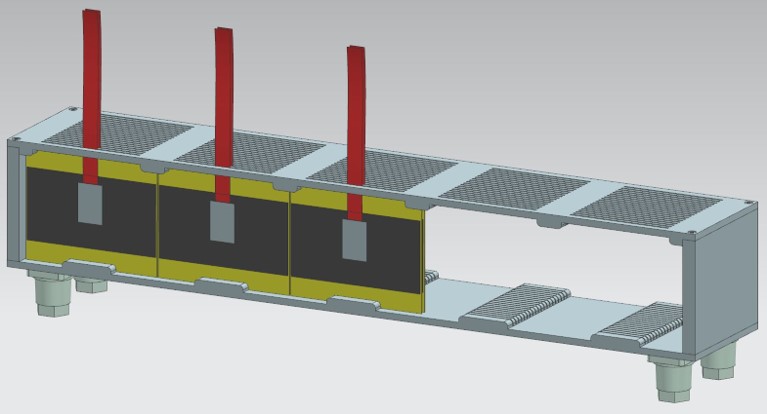 Missing components

Mechanical Frame aluminum, 
     fiducial volume 56 x 9 x 10 cm3
     (potentially extendable to 20 layers)

Sensor plane assembly using glue tehnology

Remaining from the old concept:

FE ASICs FLUXE (derived from FLAME) on top of ECAL

FPGAs for orchestrating the read out and preprocessing in a rack a few m away

TLU trigger and readout adapted to EUDAQ
To be discussed
Can Calice give support for the mechanical frame ?

Who and where W-planes can be cutted?